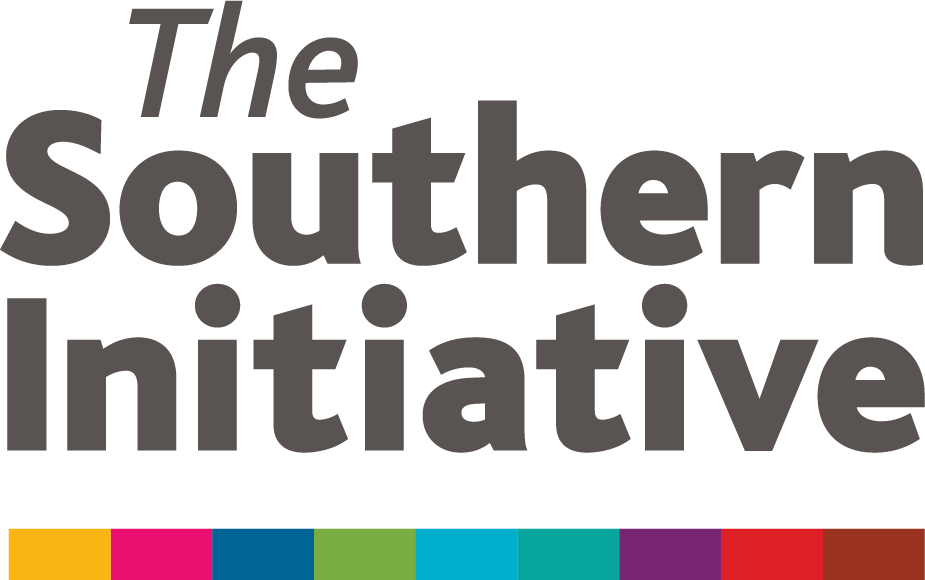 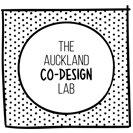 Niho Taniwha Workshop  Kete24 November 2021
Links, resources, key contacts
Niho Taniwha framework introduction and toolset http://www.aucklandco-lab.nz/resources-summary/niho-taniwha
Article written on the development of the Niho Taniwha (in collaboration with Tokona te Raki)https://www.aucklandco-lab.nz/reports-summary/kia-tipu-te-ao-mramaFor further information contact: Auckland Co-Design Lab  https://www.aucklandco-lab.nz/      penny.hagen@aucklandcouncil.govt.nz or The Southern Initiative https://www.tsi.nz/ 
Centre for Social Impact https://www.centreforsocialimpact.org.nz/   Rachael.Trotman@csinz.org 
Related links
Strategic learning and evaluating systems change Mark Cabaj
https://www.tamarackcommunity.ca/library/paper-evaluating-systems-change-results-an-inquiry-framework 
A Developmental Evaluation Companion https://mcconnellfoundation.ca/developmental-evaluation/the-book/
Evidence for Innovation https://blogs.rch.org.au/ccch/2019/05/06/theme-4-evidence-for-innovation/
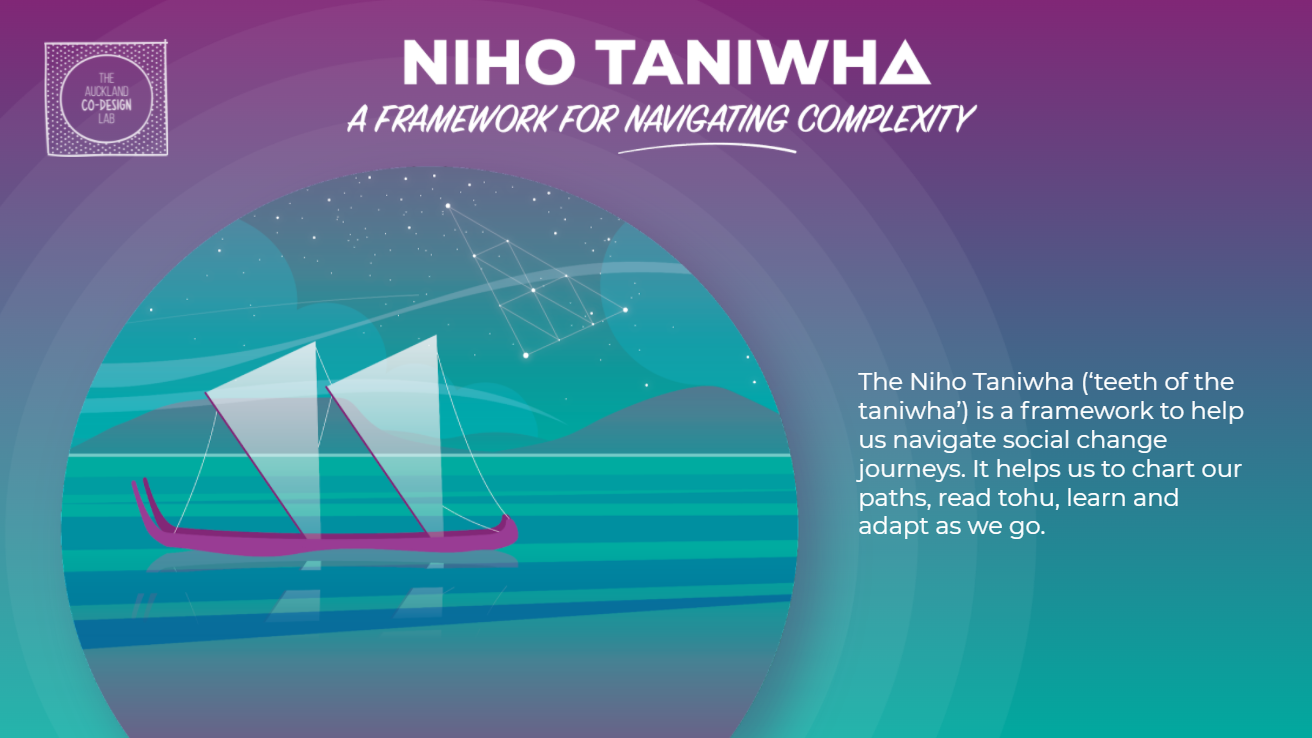 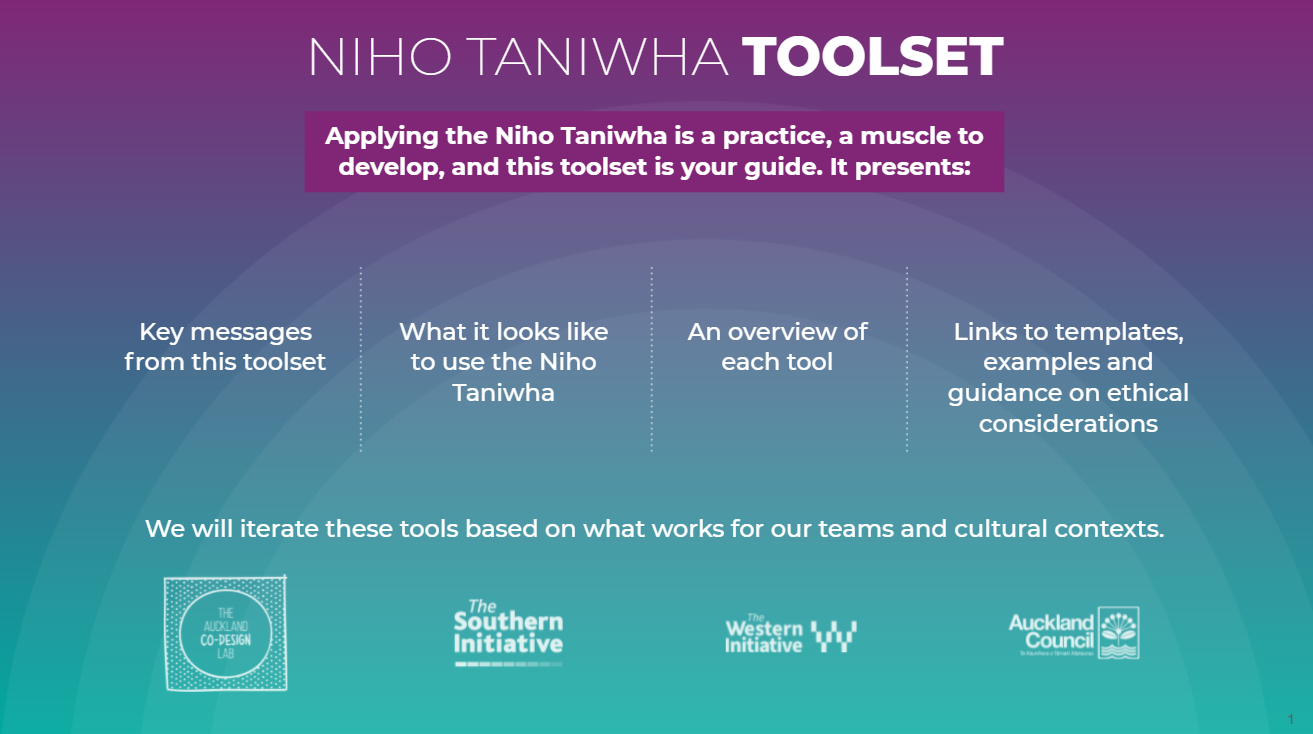 Key practices – Niho Taniwha
Ground your mahi in values and existing knowledge and evidence – indigenous, western, local/lived experience.
Have a theory of change to guide your work, to make your assumptions about change visible and to help you decide what to do (based on your purpose).
Consider how the outcomes you are tracking connect to your values and evidence-base (are they shaped by whanau or the people you serve?).
Collect basic data on what you are doing (what, with who, how much etc).
Reflect regularly on your mahi and record this in one place (regular reflections).
Seek whānau and partner input on outcomes and learning - what changes are emerging? (reality test).
Synthesise outcomes and learning regularly and use this to update your theory of change and evidence-base.
Share and embed outcomes, insights and learning internally and externally.
Final thoughts
Evaluative practice is a discipline and a muscle that we need to develop and strengthen.
Can start small, with one tool or process (such as a theory of change, or regular reflection, or doing a canvas for projects) and build from there.
 Need to make the time, for learning to be folded back in.
 Helps to have people dedicated to holding the reflection space.
 Learning our way into it is the only way we will be able to make our most ambitious shifts (otherwise we can get stuck in BAU or status quo).